MS-SC Graduate Outcomes
*the % of  surveys completed
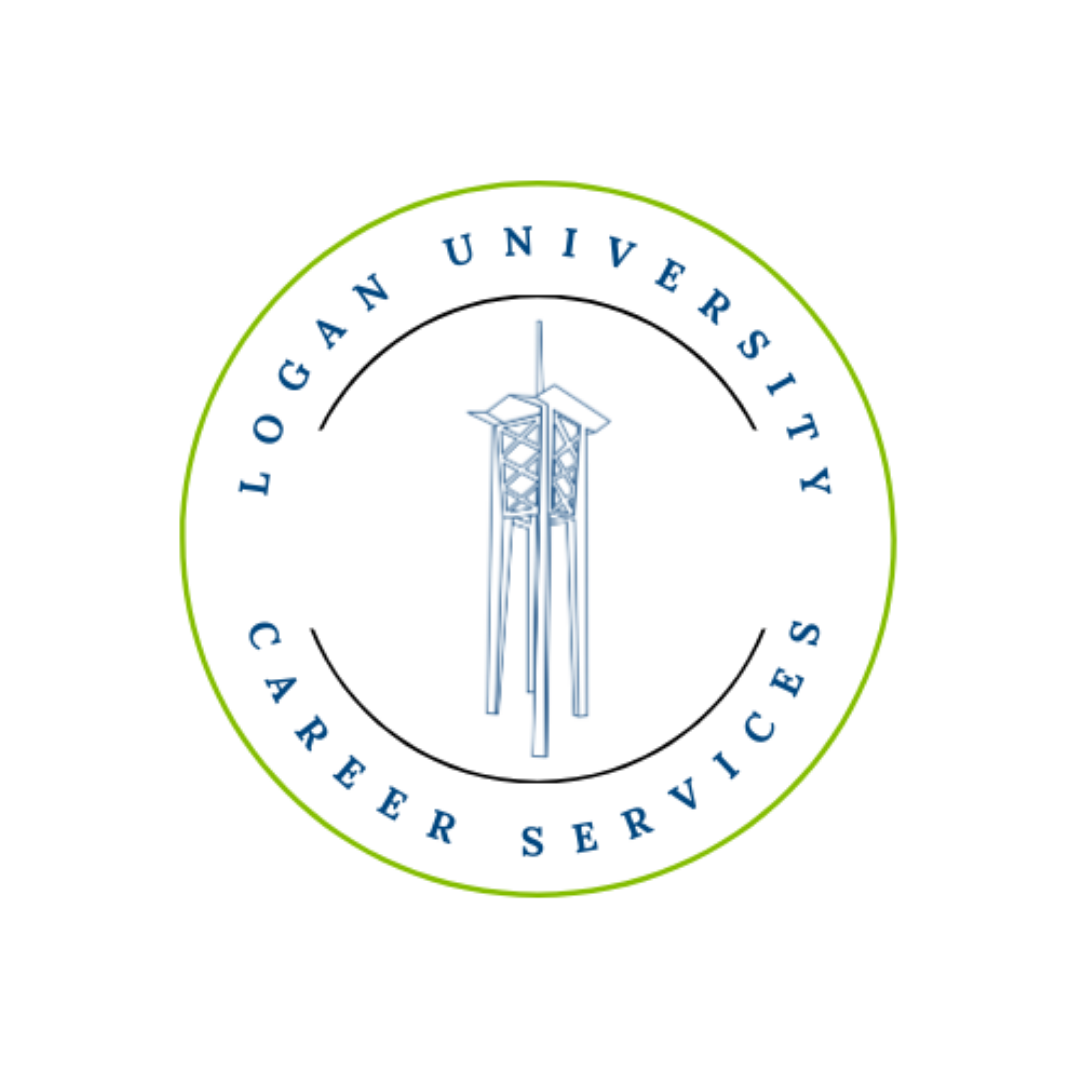 1
Employers Who Have Hired Our Graduates
Averett University
Central Institute for Human Performance
Champion Chiropractic and Sport Injury Clinic
D1 Sports Franchise, LLC
Elite Sports Injury Therapies
Exos
Impact Physical Therapy
Long Island University
Midland University
Ministry of Education 
MuscleNerd Strength Training & Coaching
PAP Sports
Texas Christian University
The College of Wooster
Wellsville Local School District 
William Jessup University
2
Sample Job Titles of  MS-SC Graduates
3